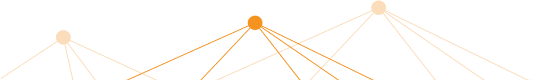 ,		             &
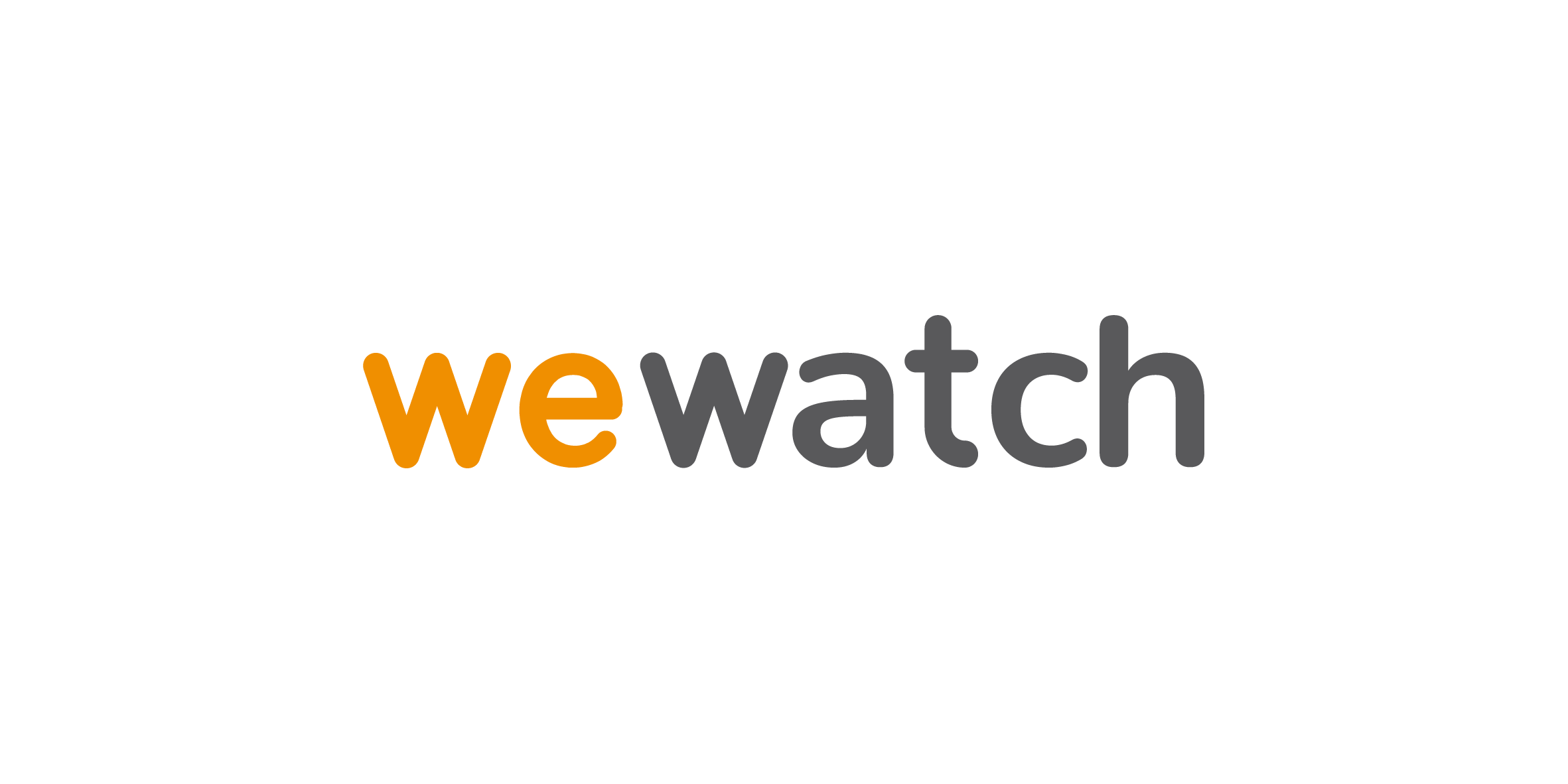 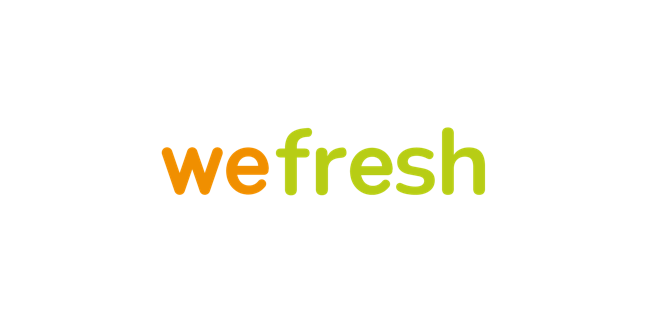 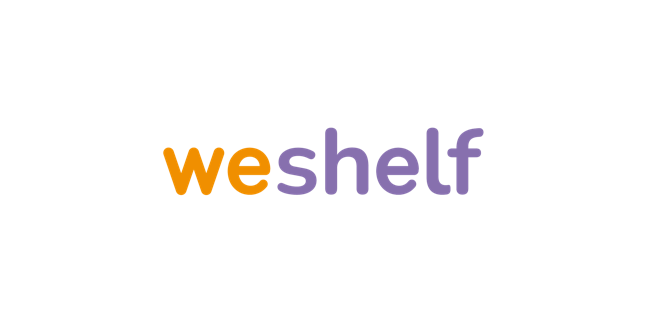 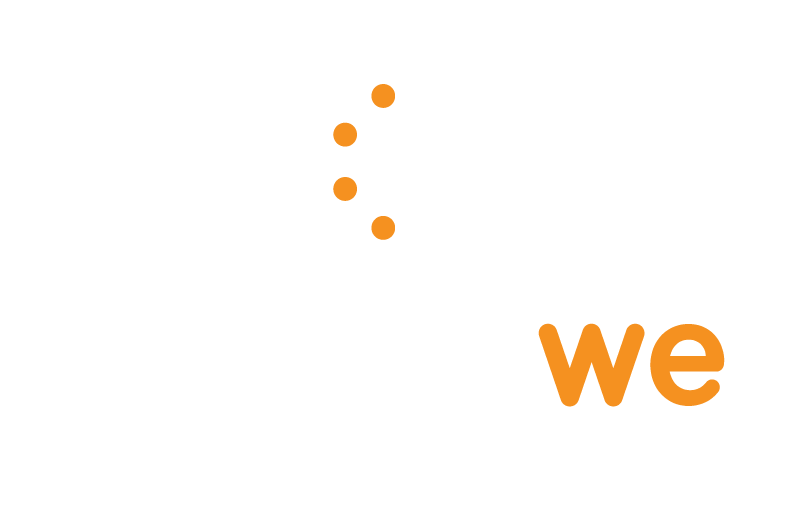 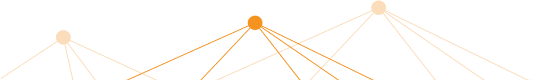 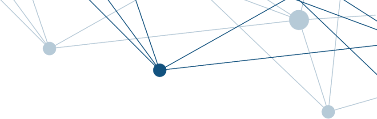 About Cognitiwe
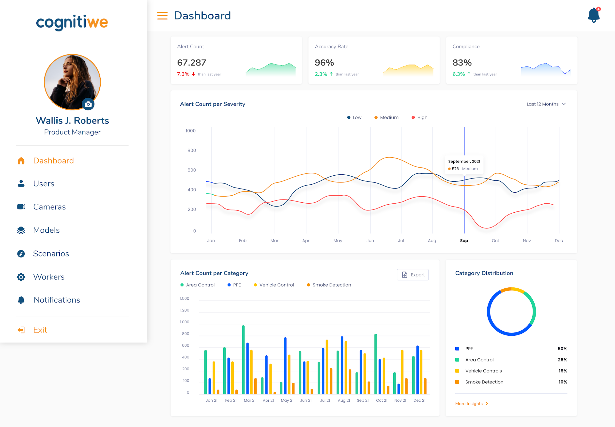 Gain Insight!
Cognitiwe provides retailers and brands with a suite of products designed to analyze product movements, stock levels, and sales performance on their shelves. This enables them to optimize shelf stock, minimize waste, and maximize sales. By offering real-time insights and data-driven forecasts, Cognitiwe empowers its customers to enhance operational efficiency and bolster their sustainability efforts, ultimately leading to increased profitability.
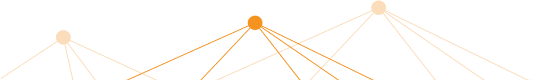 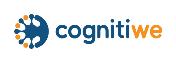 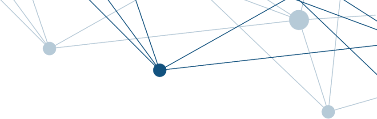 Problem Faced by Retail
Lack of Insight & Optimisation
In the retail sector, lacking accurate data and actionable insights for effectively managing shelf stocks can lead to substantial losses.
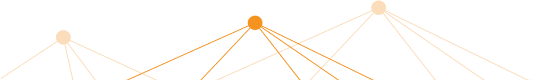 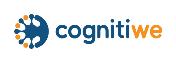 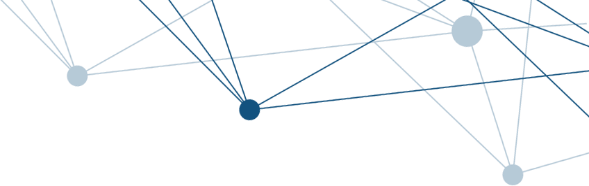 Problem in Numbers
Lack of Insight & Optimisation
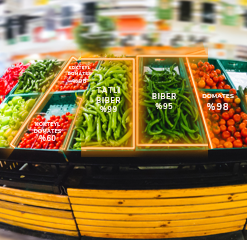 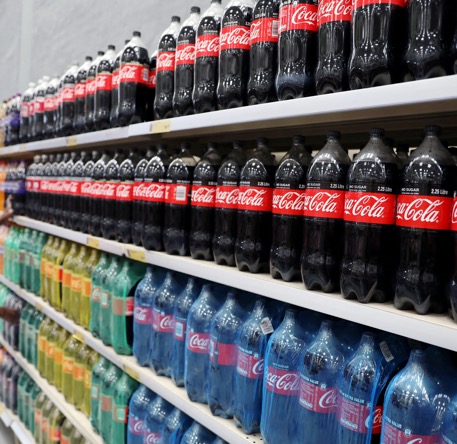 Loss of Inventory
Loss of Sales
Waste of Food
Average annual supermarket waste is 11.4% for fresh fruit and 9.7% for vegetables.
Retailers globally lose €1.2 trillion in sales annually due to out-of-stock items on shelves.
Shoplifting accounts for $62 billion in annual losses for US retailers, 36% of all shrinkage.
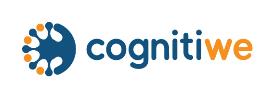 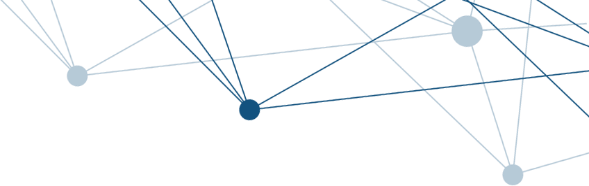 Cognitiwe Retail Suite
Insight & Optimization through AI
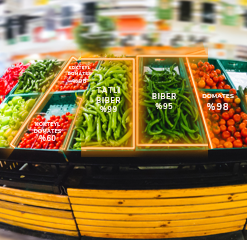 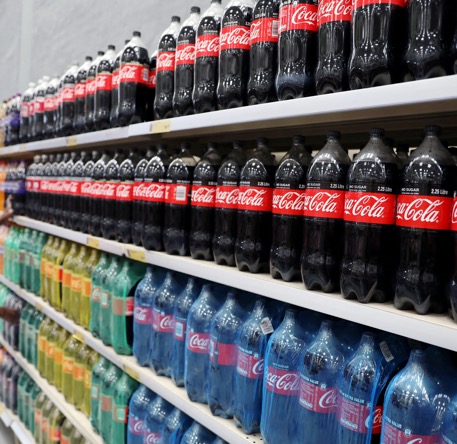 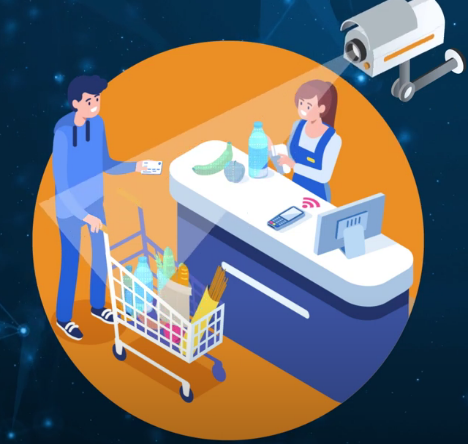 tomato
95%
pepper 97%
pepper 75%
tomato
85%
tomato
35%
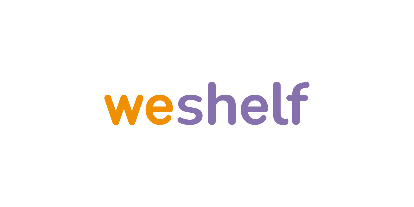 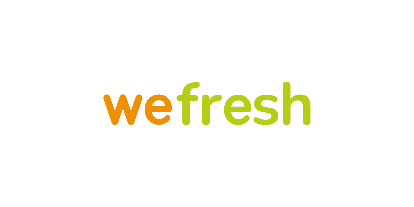 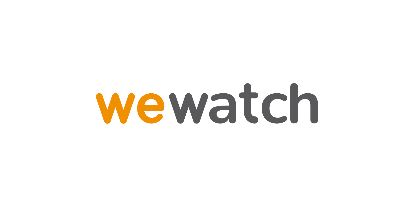 Fresh Food Monitoring
Shelf & Planogram
Fraud & Shrinkage
wefresh revolutionizes fresh produce and food inventory management for retailers. By providing real-time insights into products on shelves, it transforms traditional inventory management practices.
weshelf streamlines packaged goods management by tracking inventory on shelves and in boxes, offering valuable insights into stock levels and planogram compliance.
wewatch safeguards the checkout process by automatically monitoring shopping carts in designated areas. This ensures that carts are empty before leaving, preventing potential fraud and shrinkage.
Impact
Improved sales, reduced costs
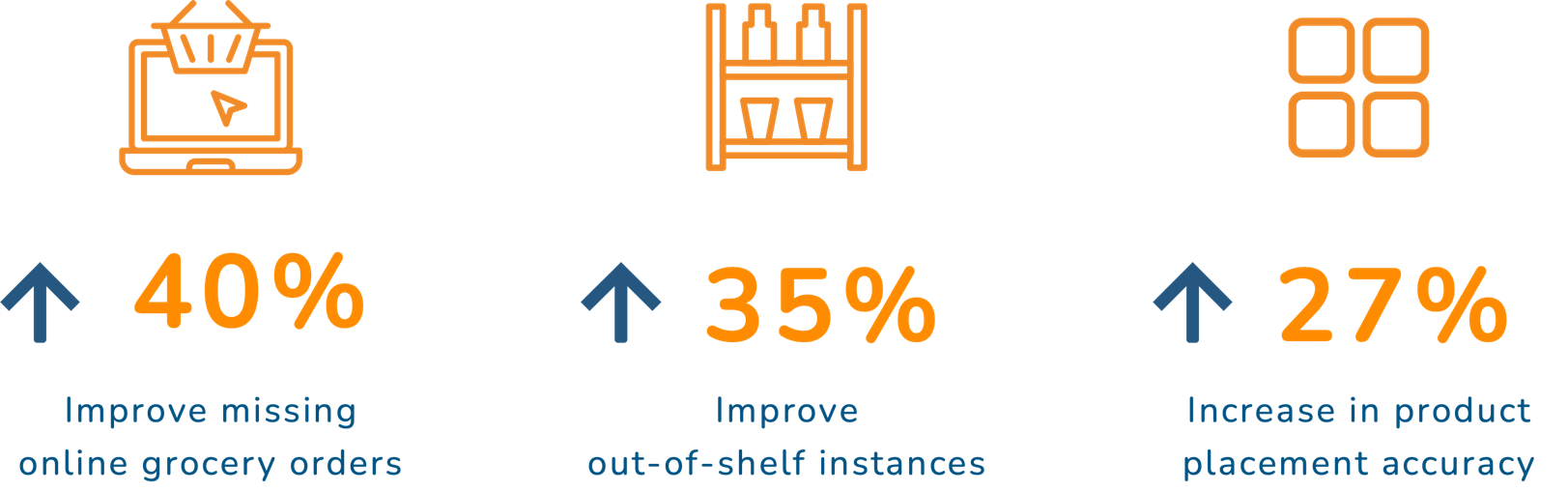 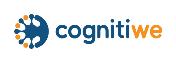 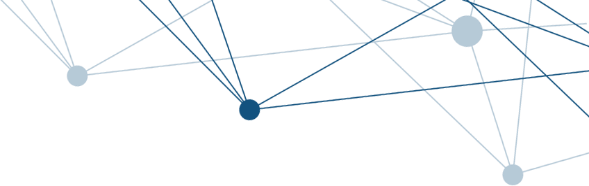 Unique Advantages
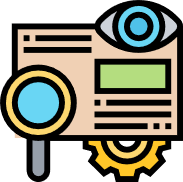 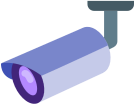 Easy & Low Cost 
Onboarding
Real Time & 
Predictive Data Analysis
No special hardware required 
Self Onboarding
Analyzes the past data to predict the future  
%99.8 accuracy in fullness rate in real-time
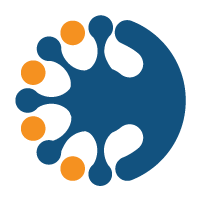 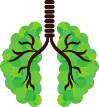 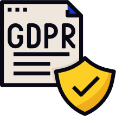 Sustainability
Compliant to GDPR
Inline with UN’s Goal 8 & 12
Prevents food waste, use resources efficiently
Prioritizes the privacy of our users and their customers
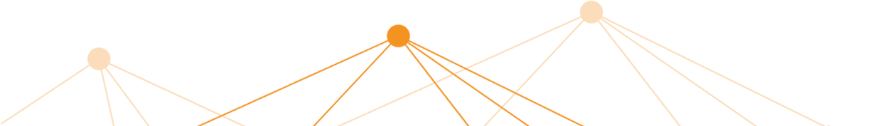 Easy to Use
No Code Self-Service
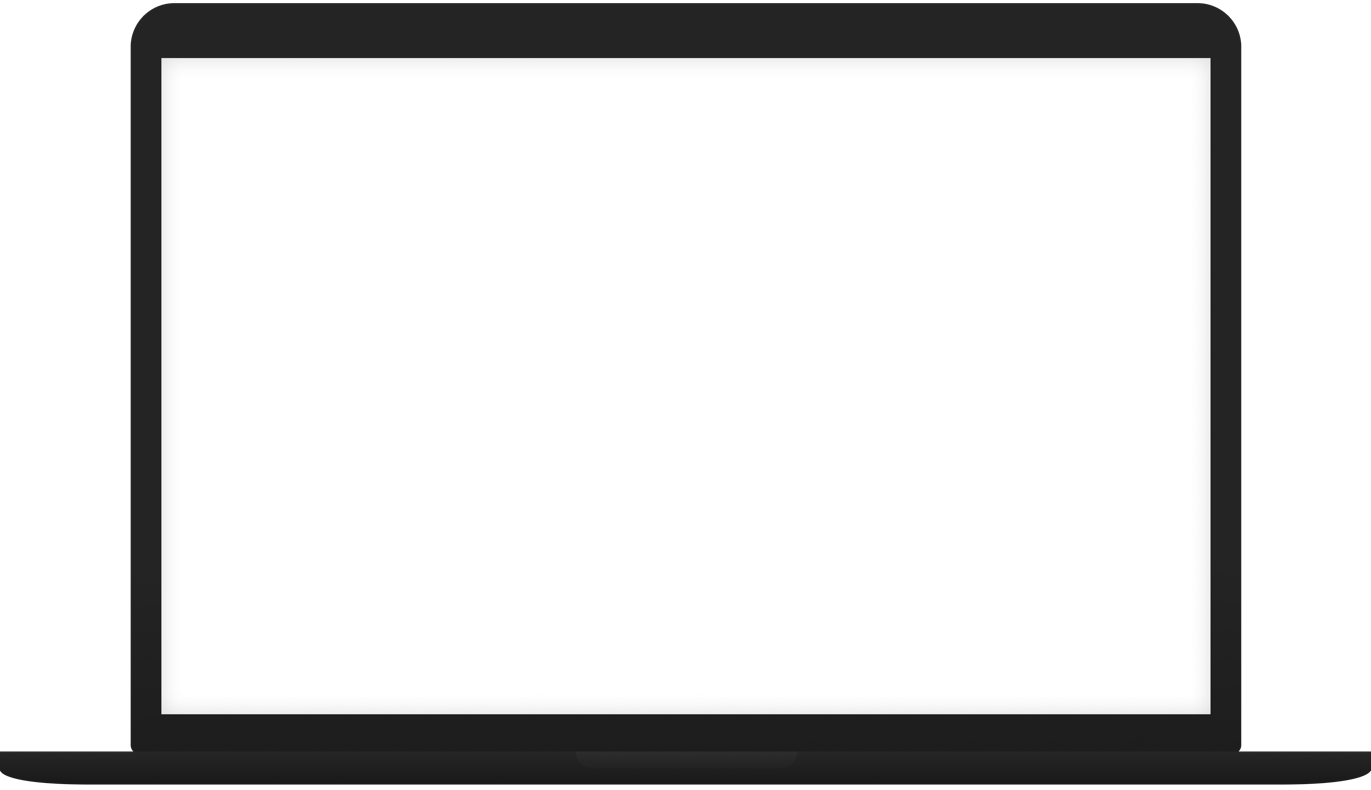 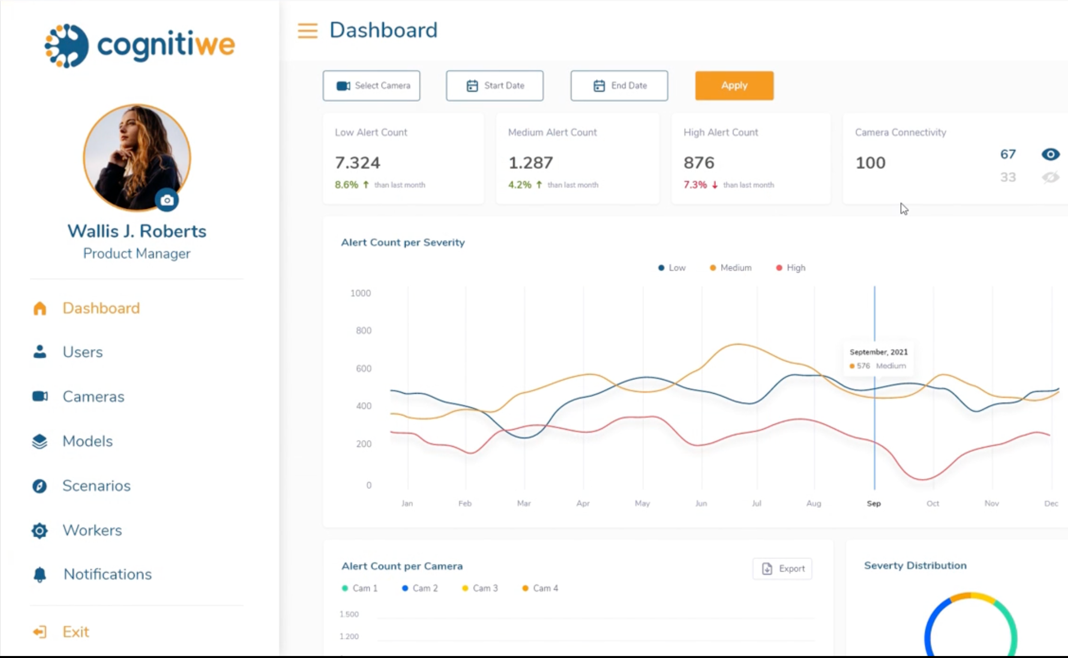 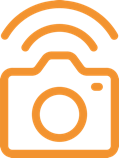 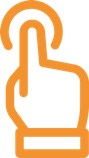 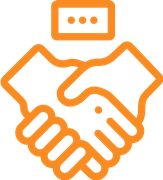 Sign Up
Connect the camera
Select 
the model
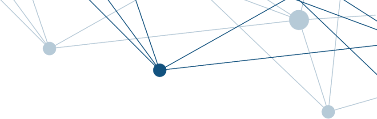 Unlocking Insights
Get the Data You Need
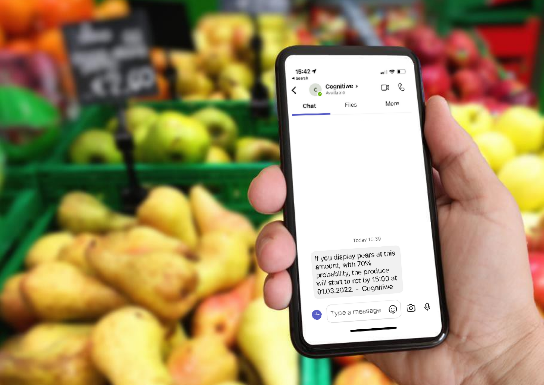 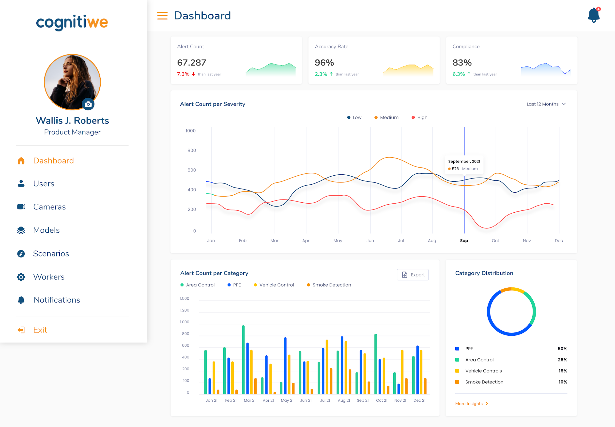 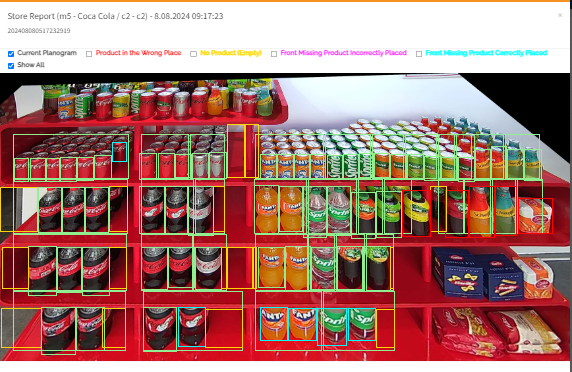 Email and Instant Messages
Customer Dashboard
Visual Reports
(*) On-demand ERP integration available.
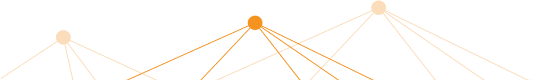 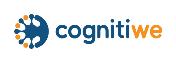 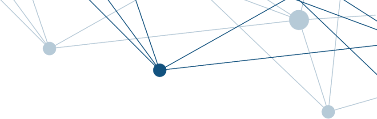 KPIs that can be Extracted
Get the Data You Need
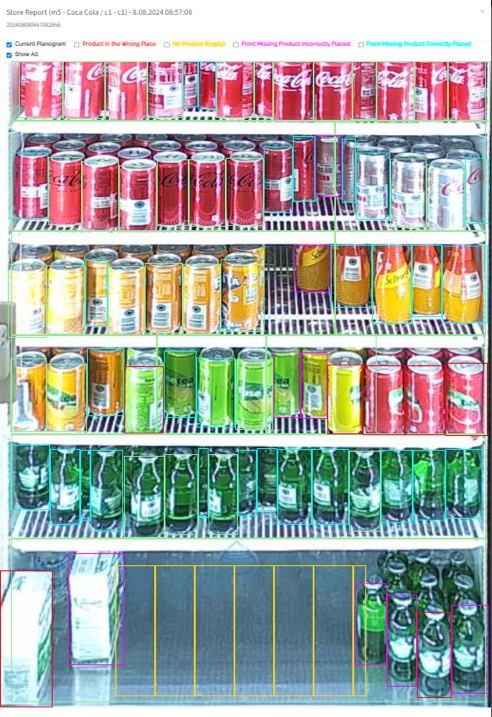 -Planogram Compliance 
	-Product Placement Accuracy 
	-Empty Space Detection 
	-Missing Products in Facing 
	-Facing: Expected vs. Live 
-Critical Stock Products & Rate 
-Out-of-Stock Products & Rate 
-Replenishment Time 
-Supplier Share 
-Brand Share 
-Shelf Availability Rate 

And daily trends analysis of these KPIs.
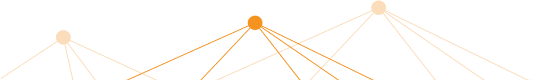 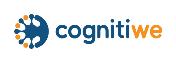 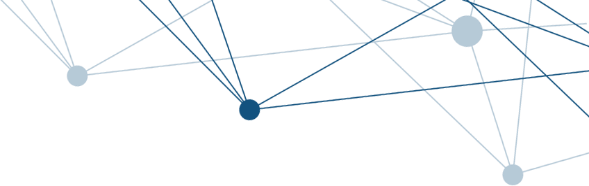 Competitor Landscape
Cognitiwe has a more comprehensive product with better effective analytics
Comprehensiveness
Analytics
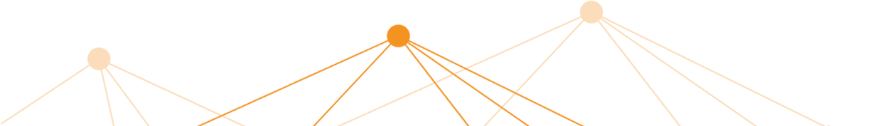 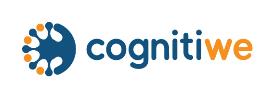 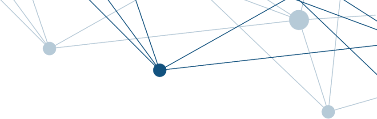 Business Model
Metered Subscription
No upfront investments. 

No onboarding fees unless the customer requests specific customizations such as branding or ERP integration.

Self-service.
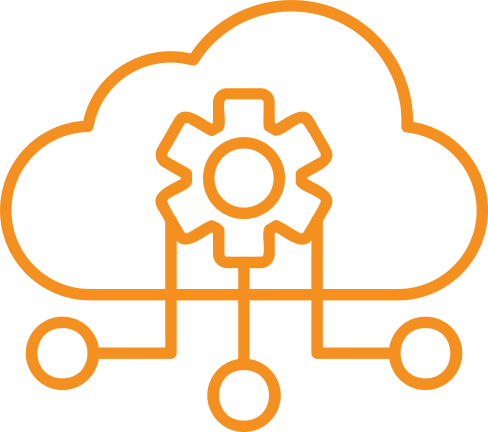 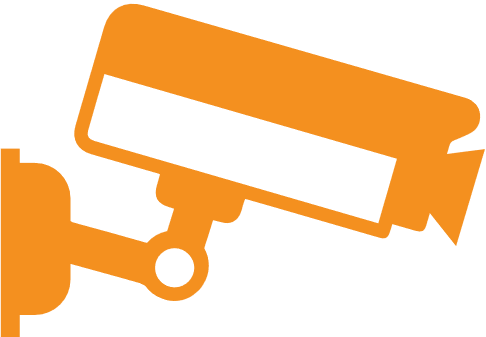 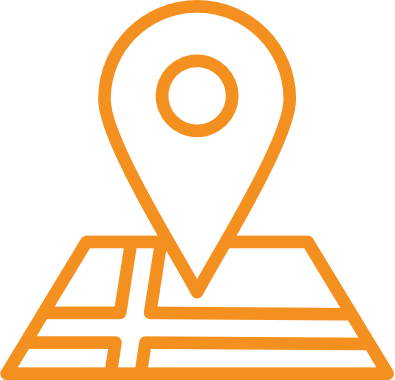 Monthly
SaaS model
€125
Per camera
€1.200 
Per store or location
OR
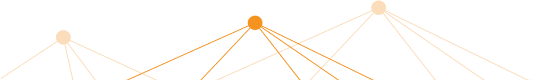 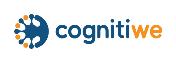 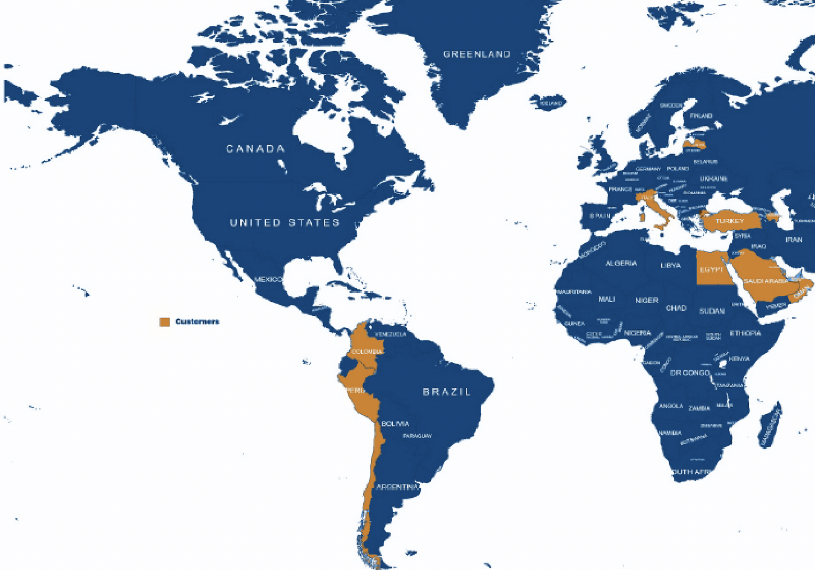 Cognitiwe’s GTM
15 countries  & 4 continents
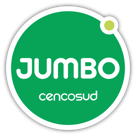 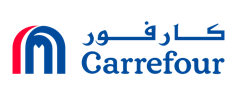 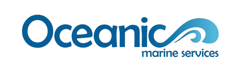 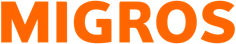 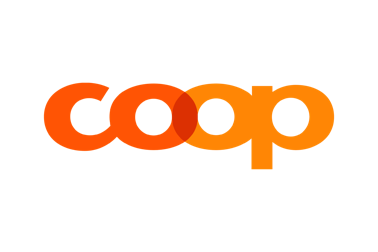 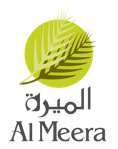 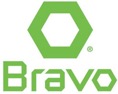 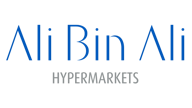 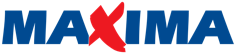 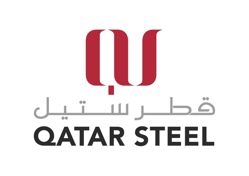 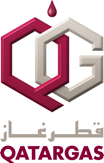 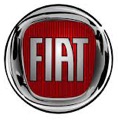 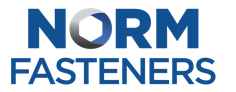 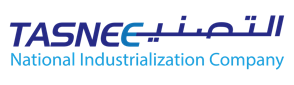 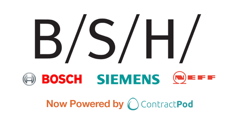 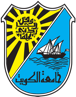 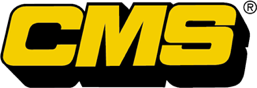 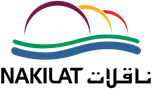 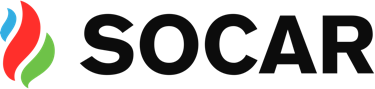 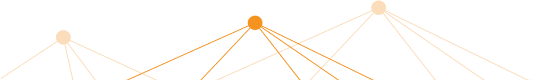 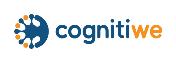 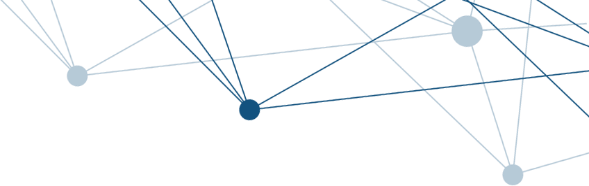 Current Metrics
Active Funnel
KPIs
1st Stage
2nd Stage
Final Stage
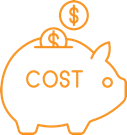 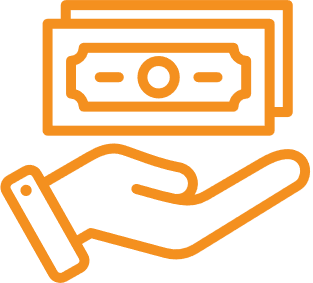 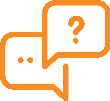 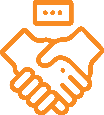 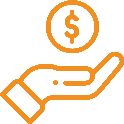 €45K 
MRR
€70K 
Total Cost
€350K
€2.4M
€450K
Customer Discussions
Negotiations
Deals in Closing
PoC’s
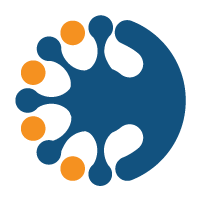 Pipeline
Customers
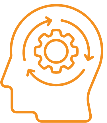 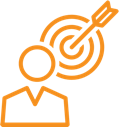 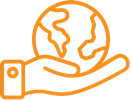 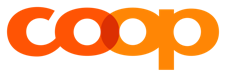 15
Active 
in countries
23
Customers 
in trial
7
Paying 
Customers
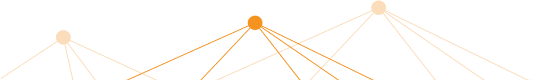 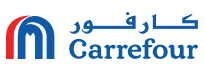 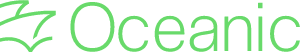 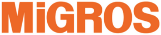 SWISS
CYPRUS
TURKEY
DUBAI
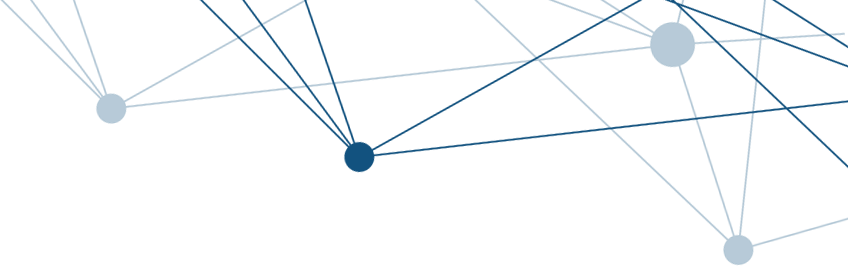 Founding Team
Founders with complementary skill-sets & long-term business partners over 20 years
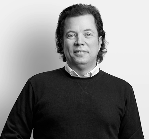 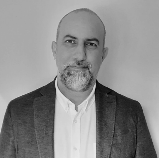 Mete Bayrak
    Co-founder & CINO
Attila Algan
Co-founder & CEO
Area of Expertise
IT, Technical Development, Image Recognition, Innovation
Area of Expertise
Product Management, Marketing, 
Digital Services, Sales, Go to Market
Education
Istanbul University
Electronic Engineering
Education
Istanbul University
Electronic Engineering
Past Experience
More than 20 years of technical & 
business development experience
2 times entrepreneur + 1 exit (Ininal exited to Multinet)
Past Experience
More than 20 years in marketing management, go to market strategies and leadership roles held in Nokia, Samsung, Avea
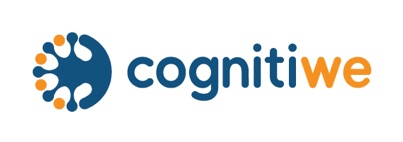 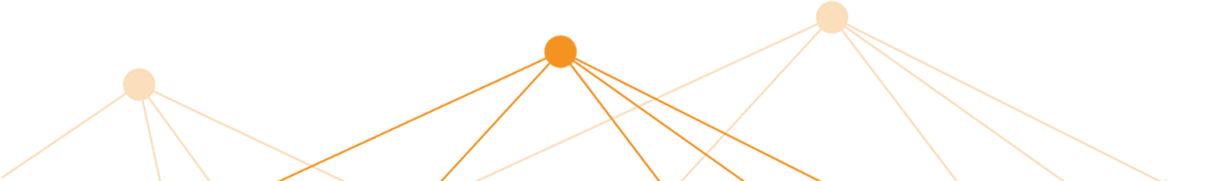 [Speaker Notes: Mete bey diğer startuplar - board member & investor]
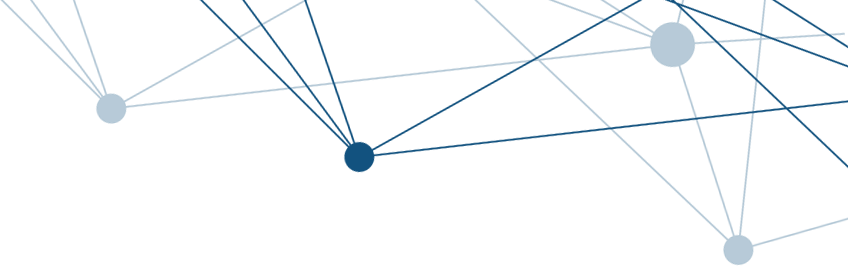 WE Team
Engineers
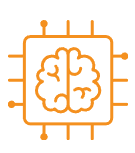 3 Visual AI Engineers
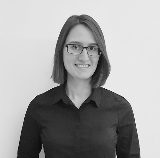 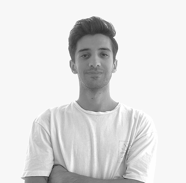 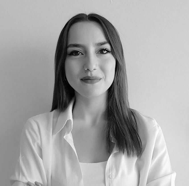 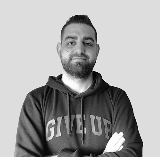 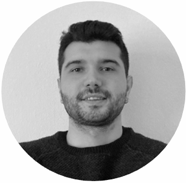 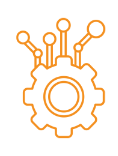 2 Machine Learning Engineers
Taha Altınışık
Ozan Bayar
Selcan Atak
Mehmet Genç
Damla Fikirdanış
Computer 
Vision Engineer
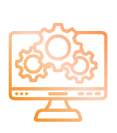 AI Engineer
Software Engineer
Software Engineer
AI Engineer
3 Software Engineers
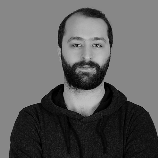 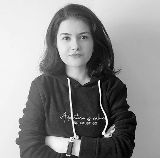 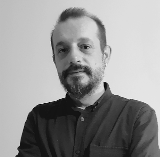 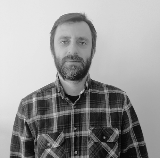 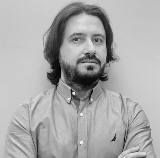 ...
2 Electronic Engineers
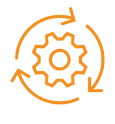 Senem Aktaş
Serkan Güre
Yalçın Köseoğlu
Yusuf Dede
Fahri Çetin
ML  Engineer
2 System Engineers
Software Engineer
CAIO
Technical Operations Manager
CTO
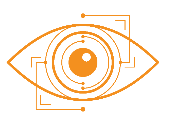 Product & Marketing
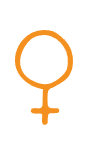 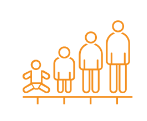 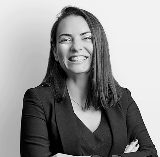 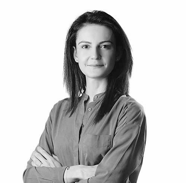 Selin Filiz
Ceylan Azeboğlu
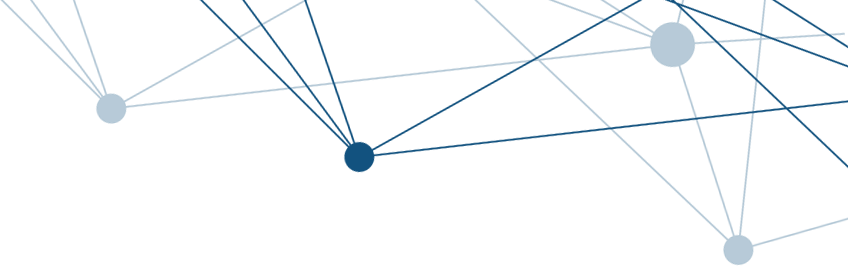 40% female     Median age 33
CPO
Head of Marketing
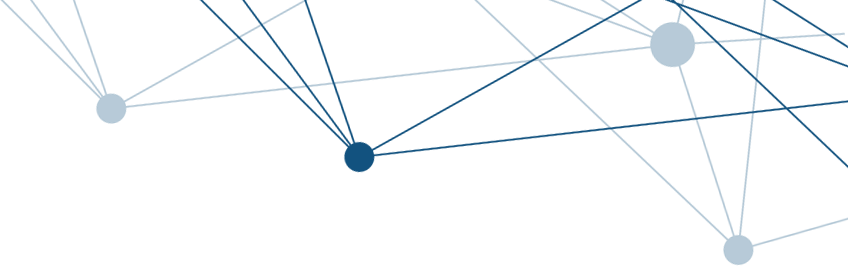 Addressable Market Size
The global AI in retail market size is expected to expand by 23.9% from 2022 to 2030. 

Only in Europe, there are more than 1.000 groceries with more than 100.000 stores. 

Image recognition market size for groceries only is about $15B.
TOTAL RETAIL MARKET
$119B
AI
SERVICEABLE MARKET
$40B
AI Groceries
TAM
$15B*
Visual AI 
Groceries
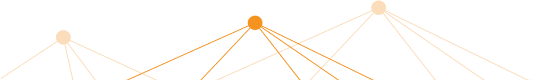 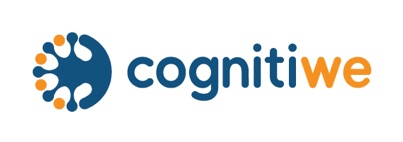 * 100K stores in Europe, 1M stores in the world, average $1.500 per store
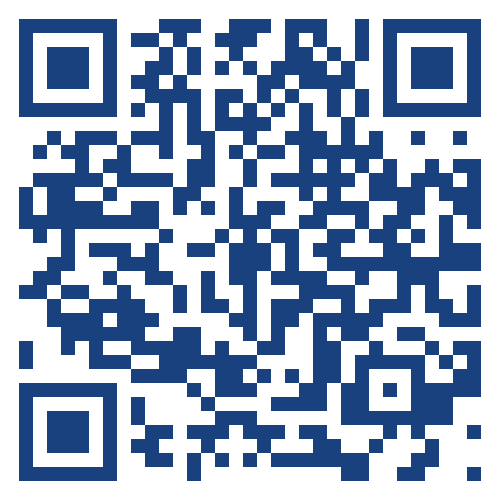 Keep in touch!
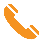 +905336293601
attila.algan@cognitiwe.com
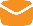 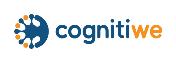